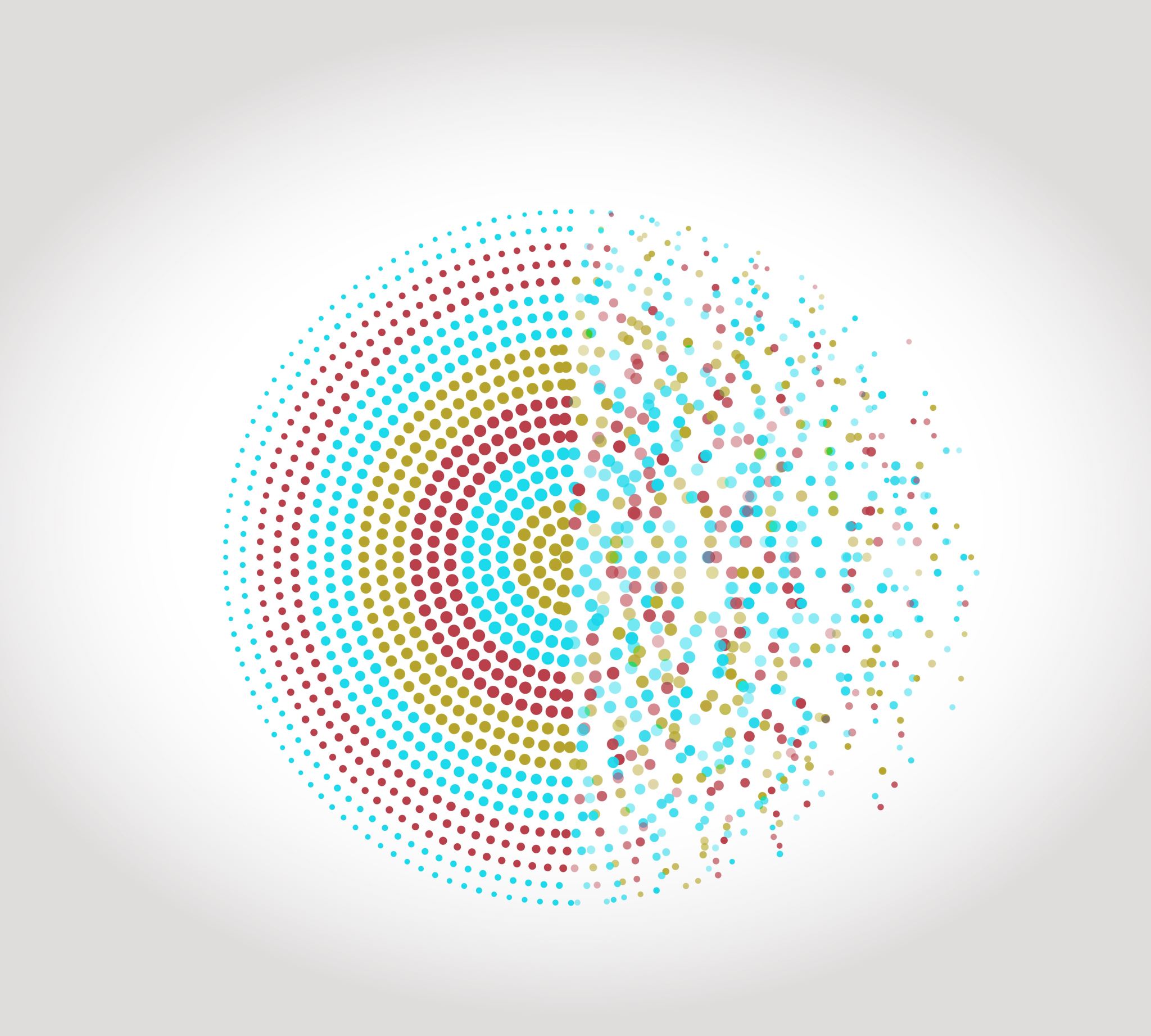 Boj proti dezinformacím jako součást bezpečnostní politiky
Bc. Matěj Špaček
Obsah
Pojem dezinformace
2. Klíčoví aktéři
3. Hlavní témata dezinfoscény
4. Česká bezpečnostní strategie
5. Instituce, které řeší dezinformace
Pojem dezinformace
šíření záměrně nepravdivých informací, obzvláště pak státními aktéry nebo jejich odnožemi vůči cizímu státu nebo vůči médiím, s cílem ovlivnit rozhodování nebo názory těch, kteří je přijímají
Dezinformace se často zaměňuje s pojmem misinformace
s dezinformacemi se také pojí slovo propaganda
Klíčoví aktéři
Dezinformační weby: Aeronet (nyní neaktivní), Pravý prostor, AC24.cz, CZ24.news
Sociální sítě: Telegram, Facebook, YouTube – hlavní šíření obsahu přes videa, memy, příspěvky
Influenceři a alternativní "novináři": jednotlivci s velkým dosahem, například skrze podcasty, blogy, streamy
Řetězové e-maily: oblíbené u starší generace, stále silný kanál šíření nepravdivých zpráv.
Hlavní témata dezinfoscény
COVID-19: pandemie, očkování, opatření
Ruská agrese proti Ukrajině: legitimizace ruských kroků, očerňování Ukrajiny a západní pomoci
Energie a Green Deal: "Zelený úděl" jako nástroj zničení ekonomiky
Migrace a islamizace Evropy
Domácí politika: diskreditace vlády, parlamentu, justice
Česká bezpečnostní strategie 2023
„Státní i nestátní aktéři mohou ohrozit bezpečnost hybridním působením.“
“Zásadní součástí posilování společenské odolnosti představuje čelení dezinformacím“
„Stát proto musí účinně bojovat proti dezinformacím, které zpochybňují zásady fungování právního státu a demokratických institucí“
Instituce, které řeší dezinformace
Ministerstvo vnitra ČR – Centrum proti terorismu a hybridním hrozbám (CTHH)
Bezpečnostní informační služba
Ministerstvo zahraničních věcí – Odbor veřejné diplomacie a strategické komunikace
Policie ČR – NCOZ
Úřad vlády ČR – Koordinátor strategické komunikace
Národní úřad pro kybernetickou a informační bezpečnost
Ministerstvo vnitra ČR – Centrum proti terorismu a hybridním hrozbám
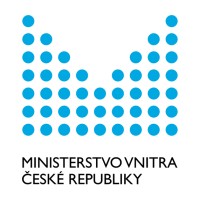 Monitoruje dezinformační kampaně, hybridní hrozby a extremistický obsah.
Vydává analýzy a upozornění na dezinformační narativy.
Informuje veřejnost i státní instituce o rizicích a mechanismech manipulací.
Spolupracuje s bezpečnostními složkami i mezinárodními partnery.
BIS
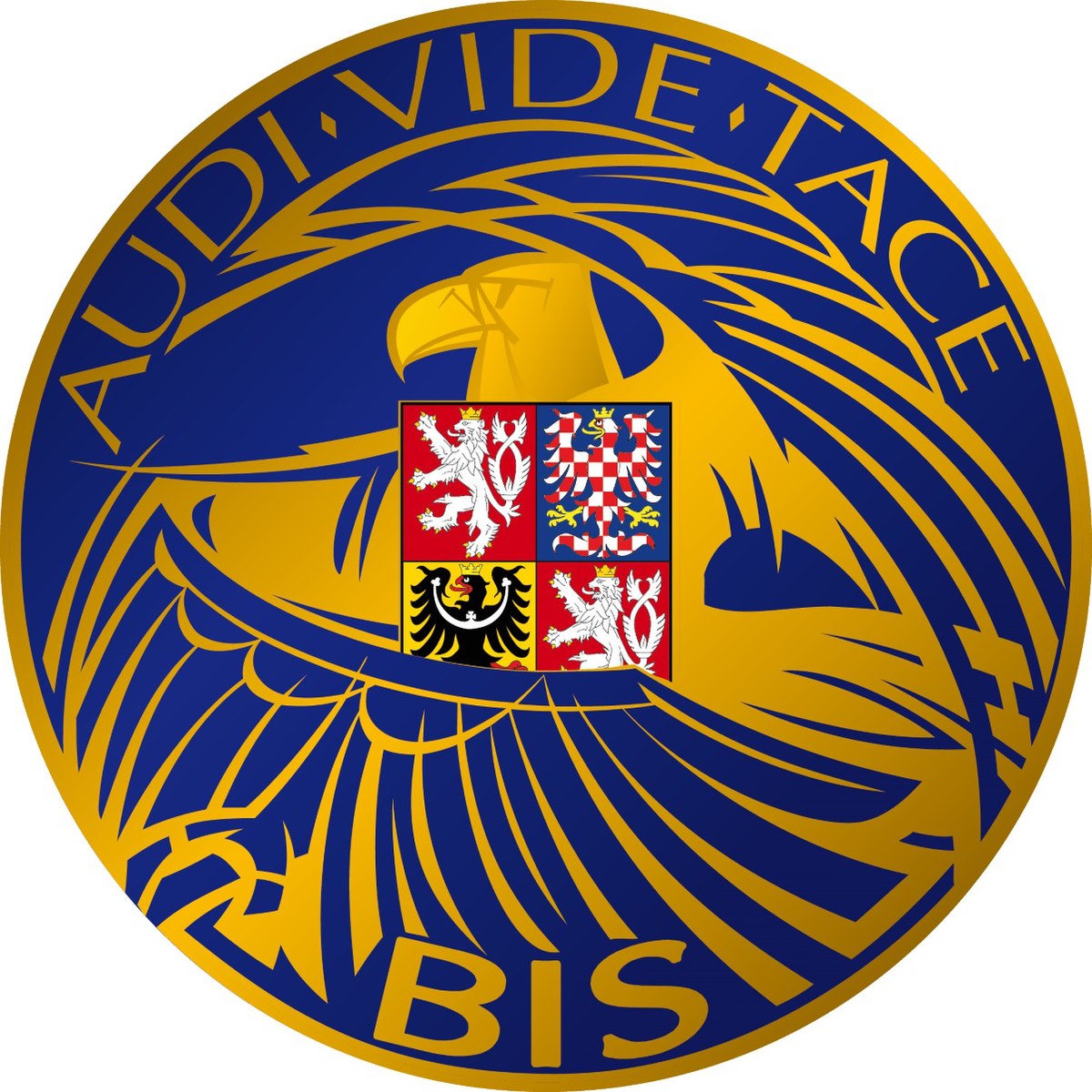 ochrana ČR před cizími vlivovými operacemi.
Ve svých výročních zprávách upozorňuje na šíření ruského a čínského vlivu skrze dezinformace.
Mapuje sítě, které mají napojení na zahraniční aktéry a šíří manipulativní obsah.
Informuje vládu a další státní složky.
Ministerstvo zahraničních věcí – Odbor veřejné diplomacie a strategické komunikace
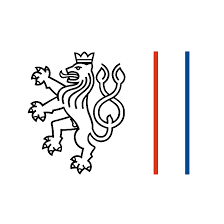 Boj proti dezinformacím v mezinárodním kontextu, včetně obrany reputace ČR.
V rámci diplomatických aktivit reaguje na dezinformační kampaně v zahraničí.
Policie-NCOZ
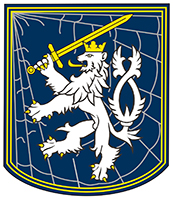 V trestněprávní rovině – pokud dezinformace naplňují skutkovou podstatu trestného činu 
Vyšetřuje konkrétní případy šíření nebezpečných dezinformací
Může spolupracovat s evropskými i národními partnery při přeshraničním vyšetřování.
Stratkom
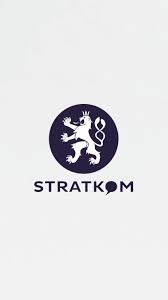 Odbor strategické komunikace Úřadu vlády
Zřízen 1.7.2024
Ředitelem Ing. Mgr. Oldřich Bruža
zlepšit způsob, jakým se k občanům dostávají potřebné informace a novinky, a zároveň posilovat odolnost společnosti vůči dezinformacím
Zdroje
BEZPEČNOSTNÍ STRATEGIE ČESKÉ REPUBLIKY 2023
https://mv.gov.cz/chh/clanek/ke-stazeni-resist-prirucka-pro-boj-s-dezinformacemi
https://mv.gov.cz/chh/clanek/definice-dezinformaci-a-propagandy.aspx
https://vlada.gov.cz/
https://policie.gov.cz/clanek/narodni-centrala-proti-organizovanemu-zlocinu-skpv.aspx
https://www.bis.cz/
https://mv.gov.cz/chh/clanek/centrum-proti-terorismu-a-hybridnim-hrozbam.aspx
Diskuse
Souhlasíte se zřízením Stratkomu?
Zavádí se v ČR cenzura?
Jak potírat dezinformátory a dezinformační weby?
Měl by stát klást větší důraz na boj proti dezinformacím v bezpečnostní strategii?
Děkuji za pozornost!